BÀI: PHÂN SỐ THẬP PHÂN
Trang 8
1
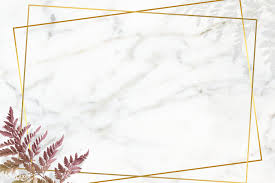 KHỞI ĐỘNG
*So sánh các phân số sau:
a)
>
và
b)
<
và
1
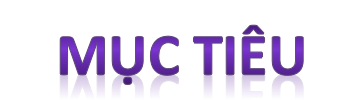 Nhận biết được có 1 số phân số có thể chuyển thành phân số thập phân và vận dụng kiến thức để chuyển các phân số đó thành PS thập phân.
Nhận biết về phân số thập phân.
KHÁM PHÁ
Ta có các phân số:
;
;
Có nhận xét gì về mẫu số của các phân số này?
=> Các phân số có mẫu số là 10, 100, 1000, … gọi là phân số thập phân.
gọi là các phân số thập phân.
Các phân số:
;
;
[Speaker Notes: - Thế nào là phân số thập phân?]
Ví dụ
Hãy lấy ví dụ về những phân số thập phân.
Chuyển phân số sau thành phân số thập phân.
;
;
Vậy: Một số phân số có thể viết thành phân số thập phân.
[Speaker Notes: Muốn chuyển một phân số về PSTP ta làm thế nào?
Vậy có mấy cách chuyển một PS về PSTP?
Có phải PS nào cũng chuyển được về PSTP ko? Vì sao?]
Lưu ý: Cách chuyển phân số thành phân số thập phân:
Cách 1: Ta có thể nhân mẫu số với một số để được kết quả là 10; 100; 1000;… rồi lấy cả tử và mẫu của phân số nhân với số đó để được phân số thập phân.
Cách 2: Rút gọn phân số để được phân số thập phân.
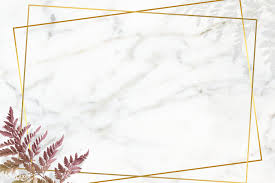 THỰC HÀNH
Bài 1. Đọc các phân số thập phân.
;
;
;
[Speaker Notes: PSTP là phân số như thế nào?
Qua BT 1, con đã đạt được mục tiêu nào của bài học?]
Bài 2. Viết các phân số thập phân:
      Bảy phần mười; hai mươi phần trăm; bốn trăm bảy mươi lăm phần nghìn; một phần triệu.
Bảy phần mười:
Hai mươi phần trăm:
Bốn trăm bảy mươi lăm phần nghìn:
Một phần triệu:
[Speaker Notes: - Khi viết các PSTP ta cần lưu ý gì? (Viết PS có mẫu số là 10, 100, 1000, … để được PSTP)]
Bài 3. Phân số nào dưới đây là phân số thập phân:
;
;
;
;
Phân số thập phân là:
;
[Speaker Notes: Vì sao PS 4/10; 17/1000 gọi là PSTP?
Trong các PS còn lại PS nào có thể viết được dưới dạng PSTP?
Qua BT 3, con đã đạt được mục tiêu nào của bài?]
Bài 4. Viết số thích hợp vào ô trống:
75
25
5
35
a)
b)
25
5
3
8
2
8
d)
c)
8
3
[Speaker Notes: Khi điền các chữ số vào ô trống ta cần lưu ý gì?
Các PS 35/10; 75/100; 2/10; 8/100 được gọi là PS nào?
- Qua BT 4, con đã đạt được mục tiêu nào của bài?]
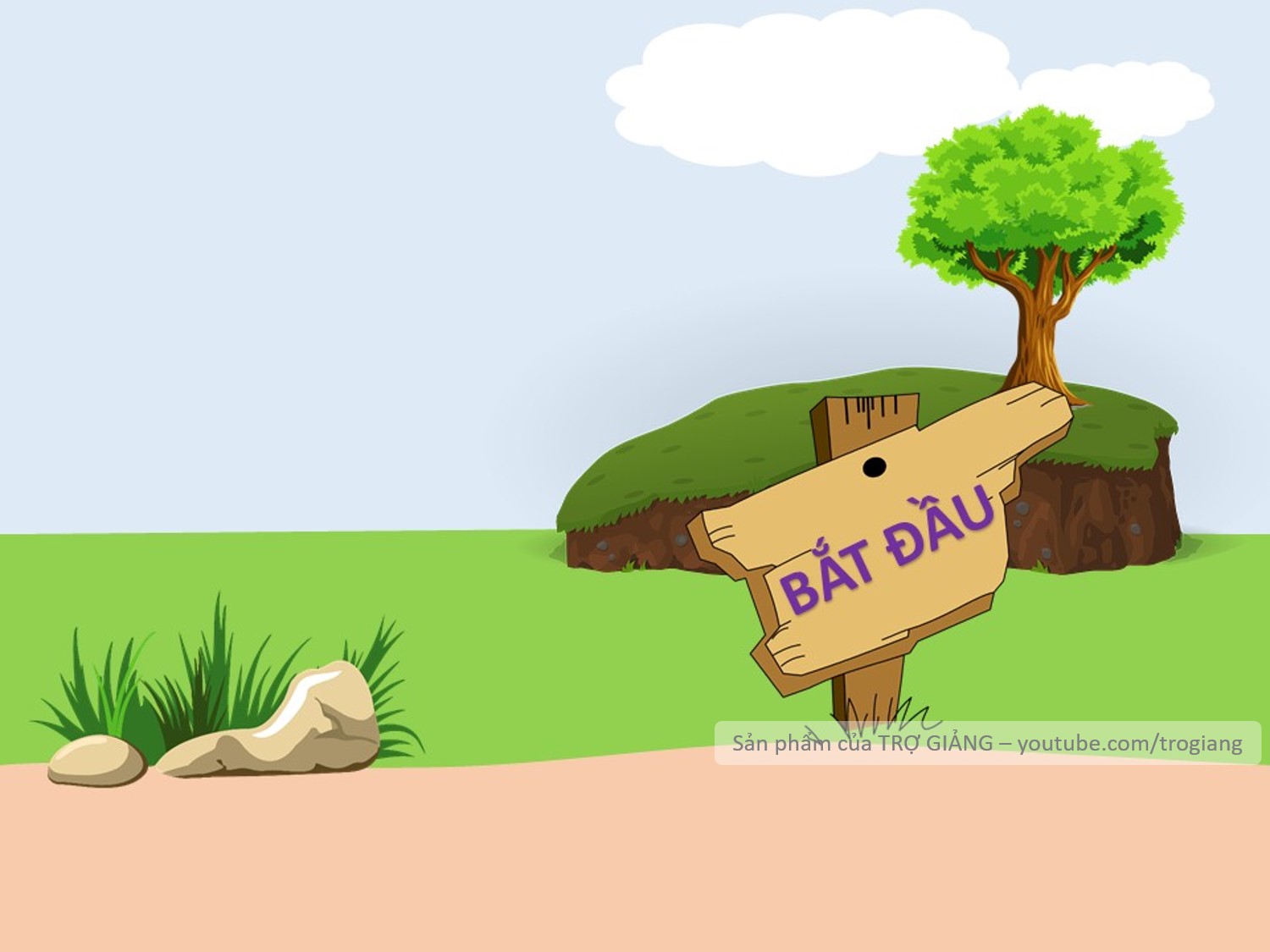 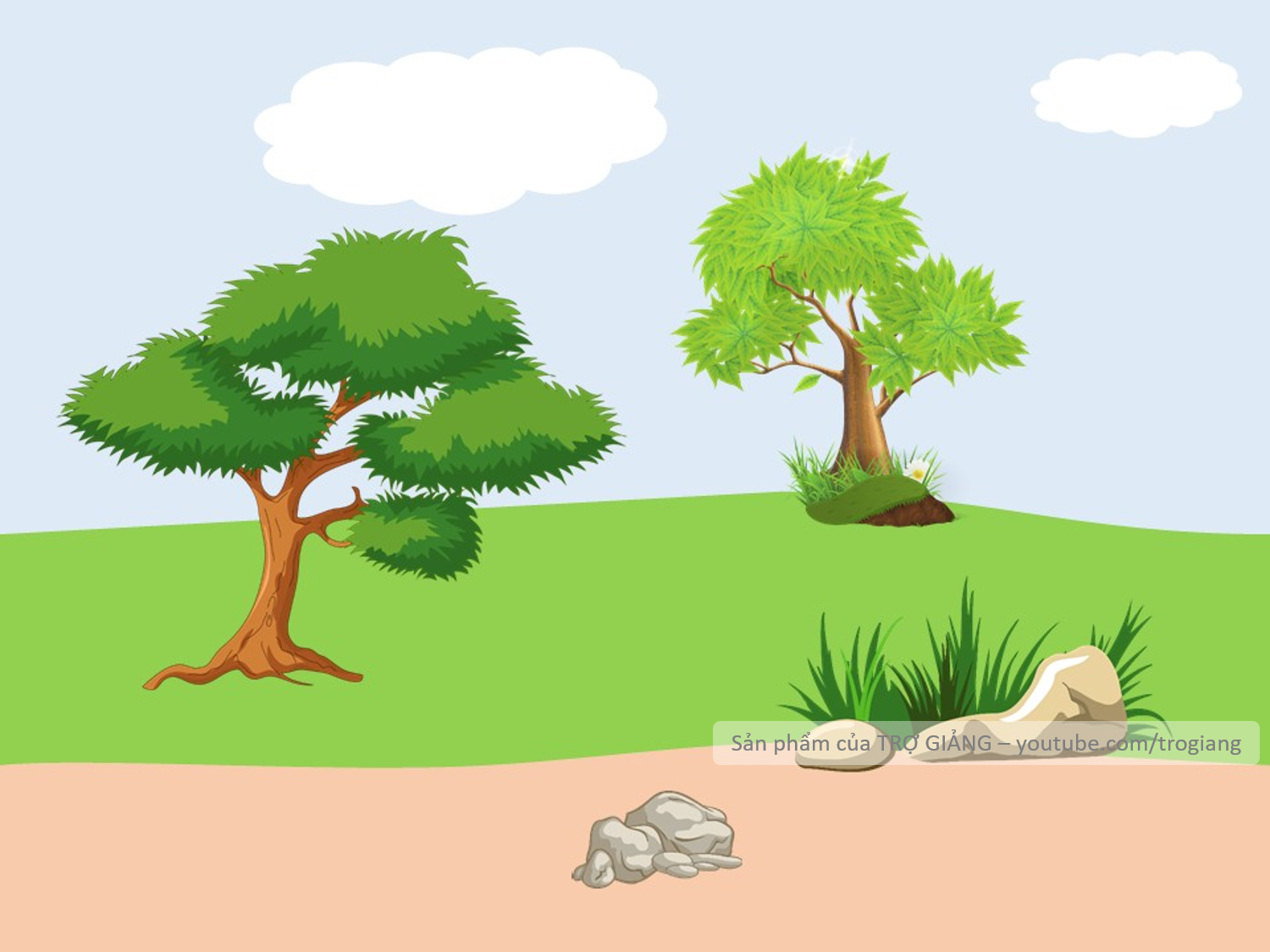 VƯỢT CHƯỚNG
NGẠI VẬT
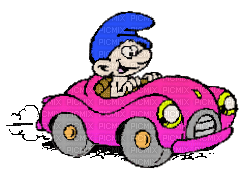 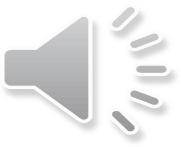 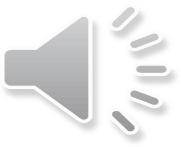 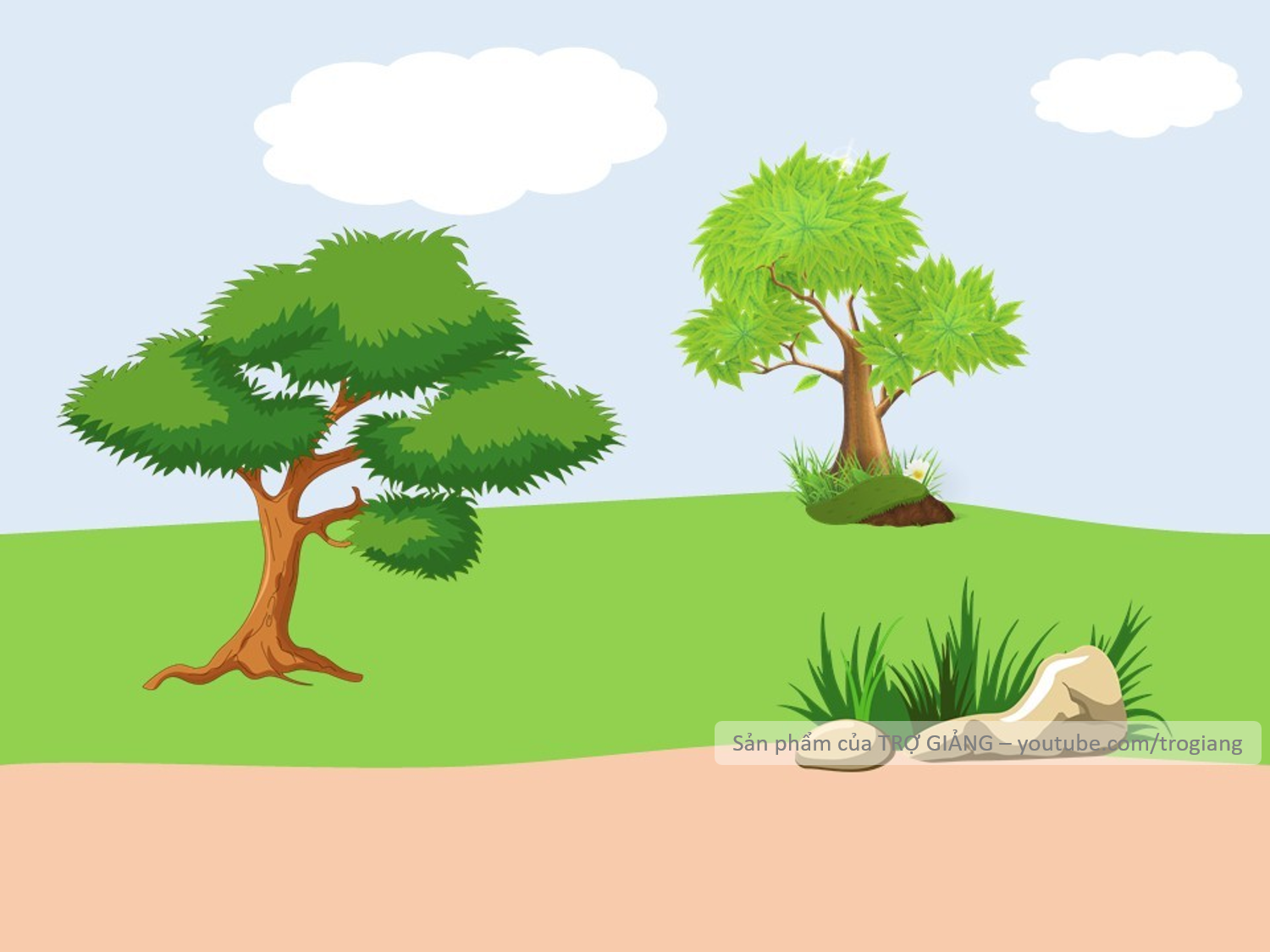 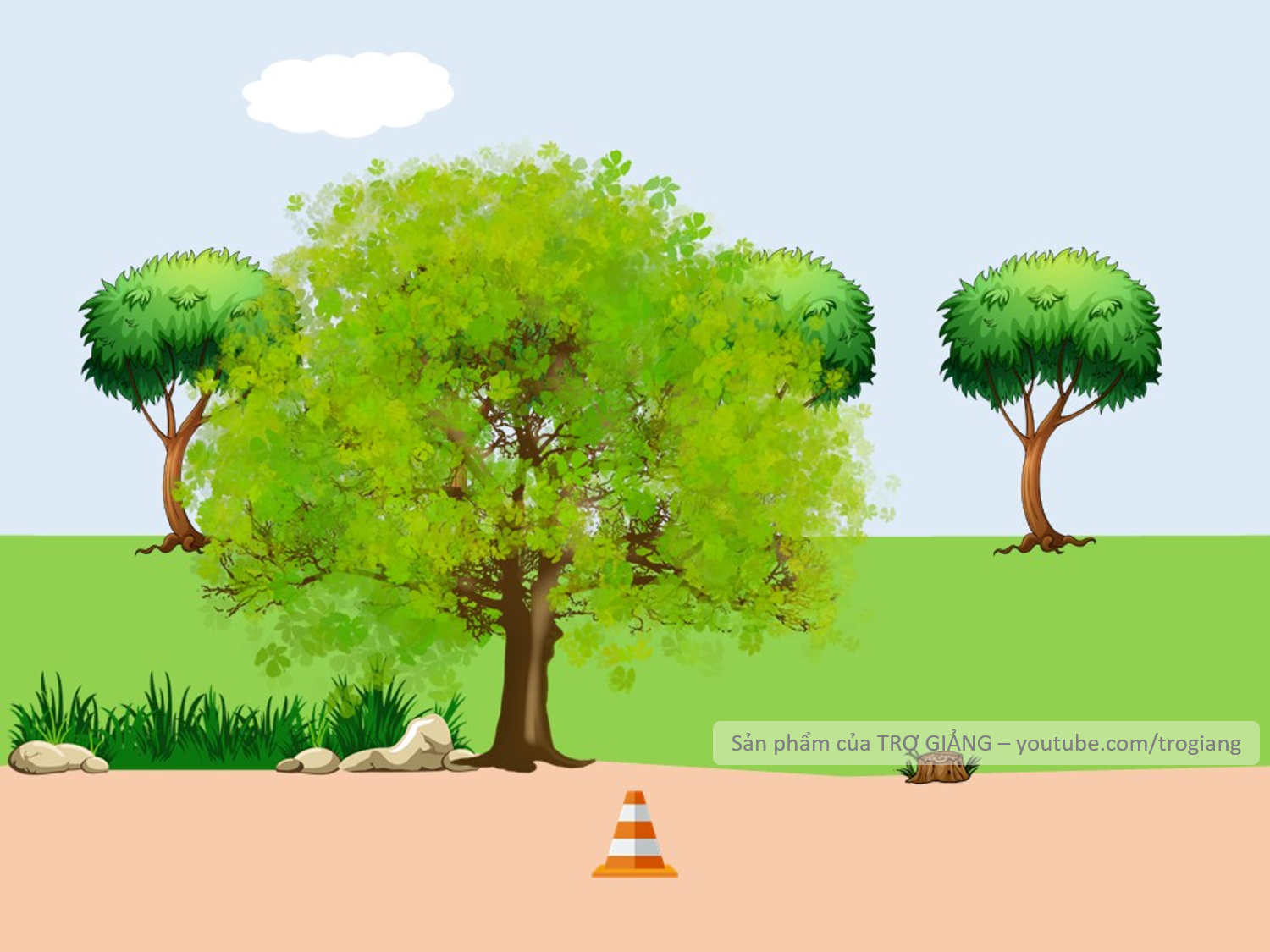 Điền vào chỗ trống:
Phân số thập phân là phân số có mẫu là các số […..]
10; 100; 1000;…
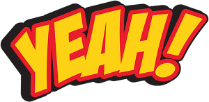 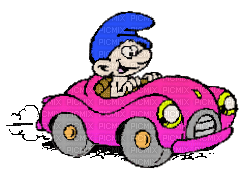 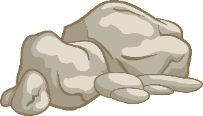 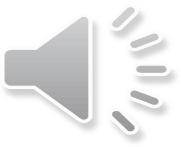 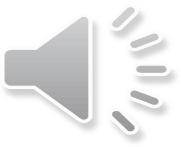 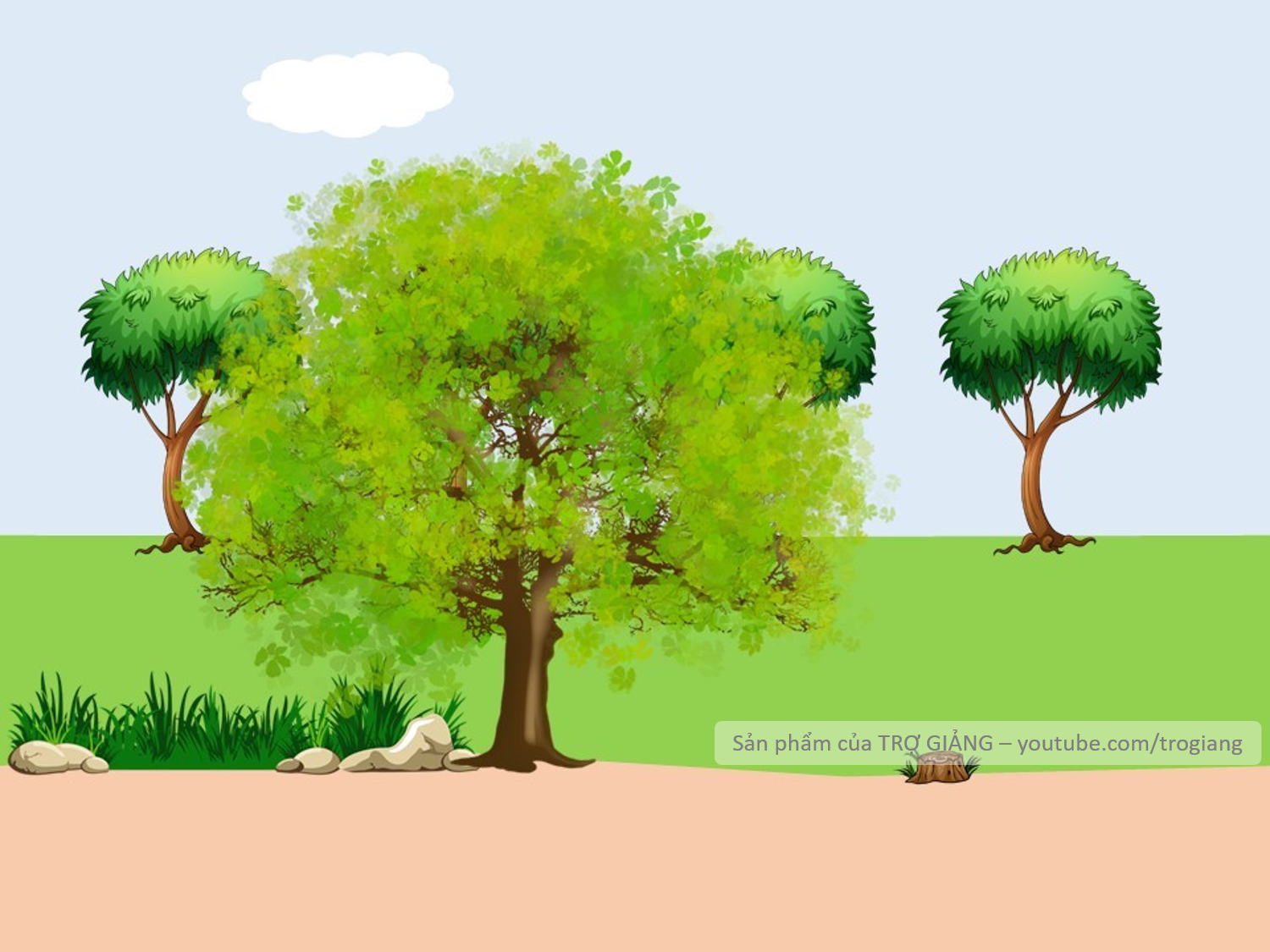 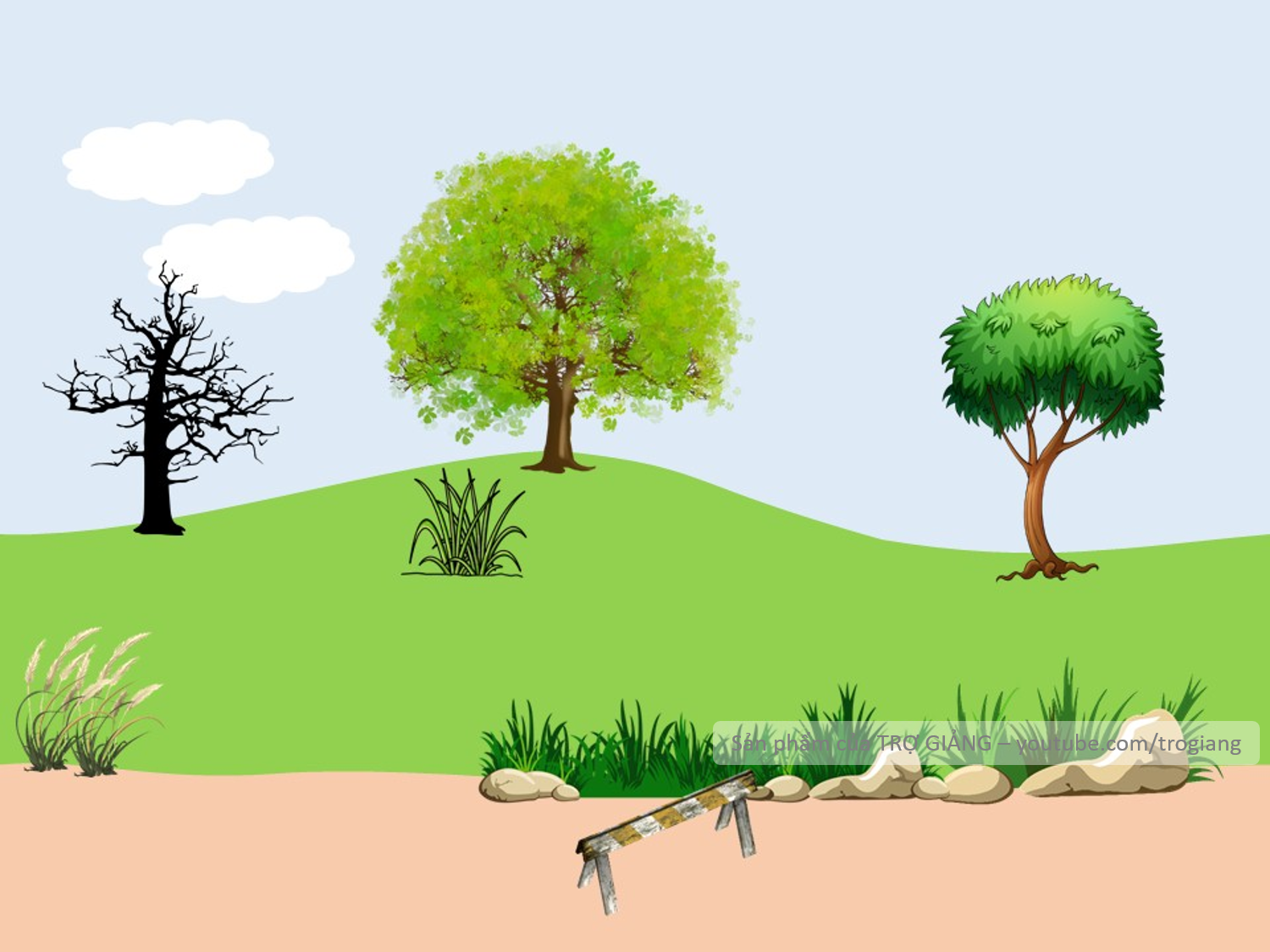 Không trả lời được thì mình giúp cho để qua vòng nhé!
Đáp án số 2
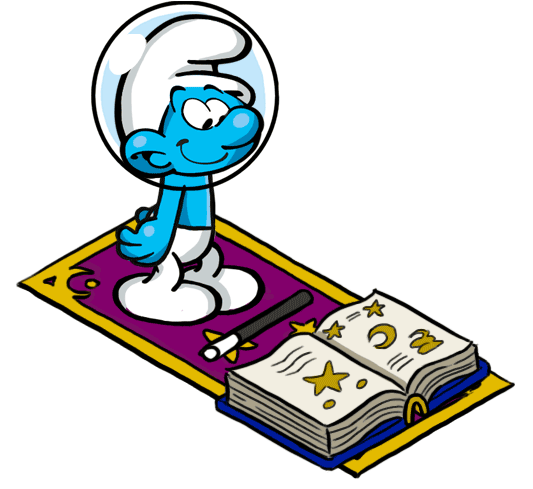 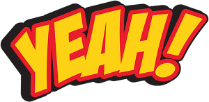 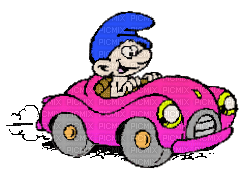 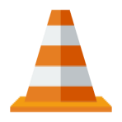 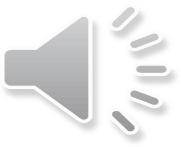 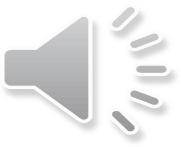 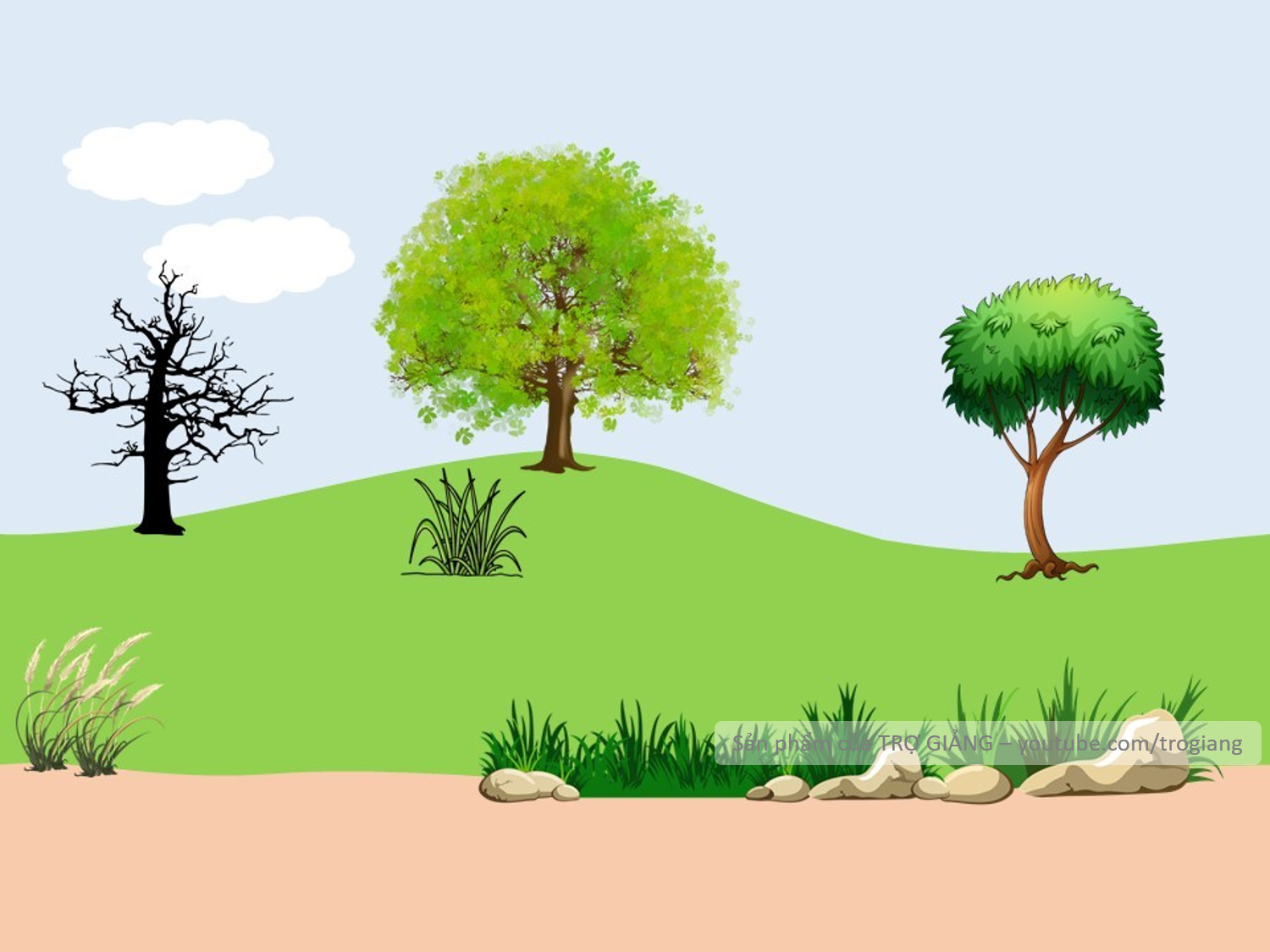 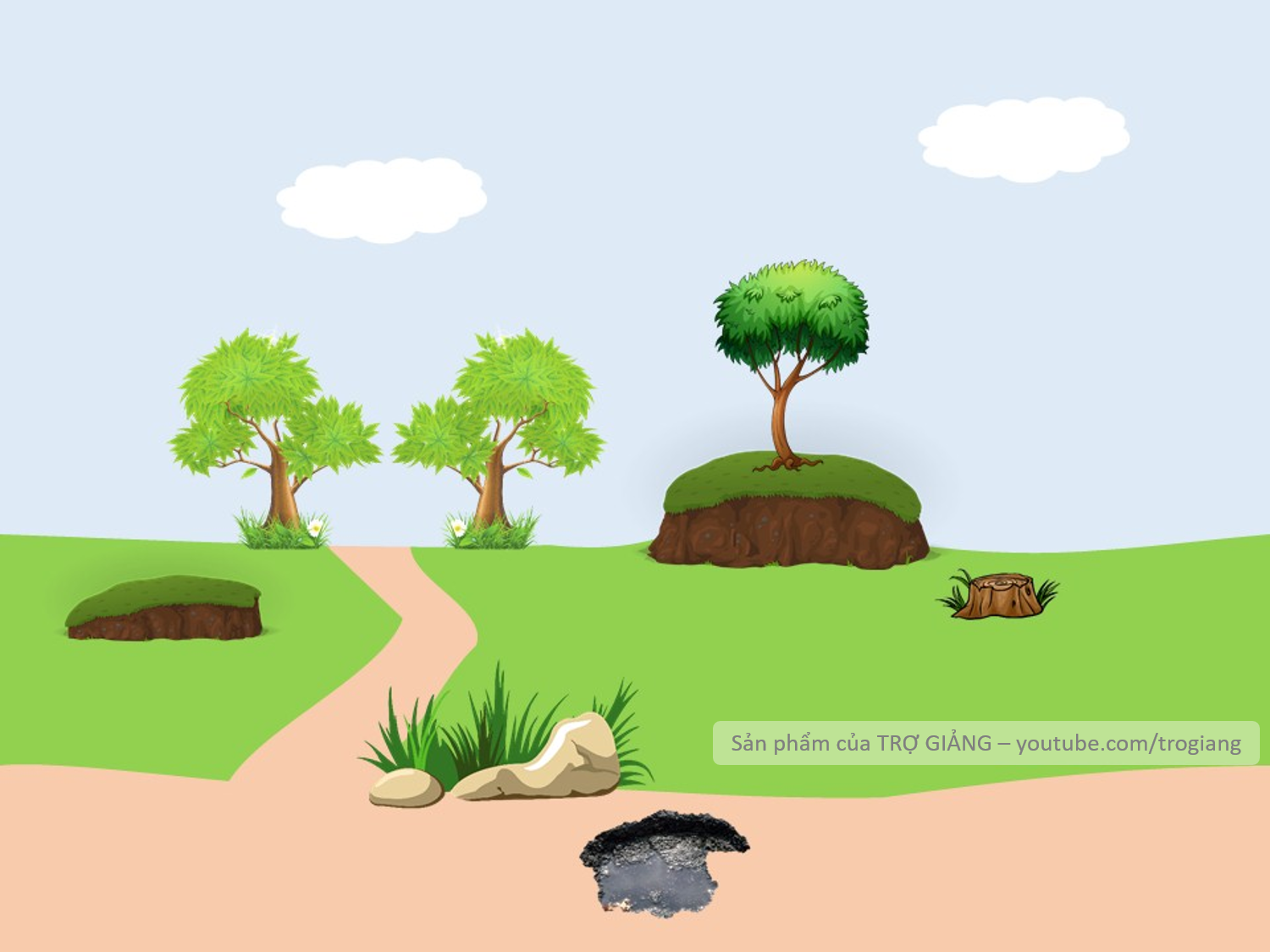 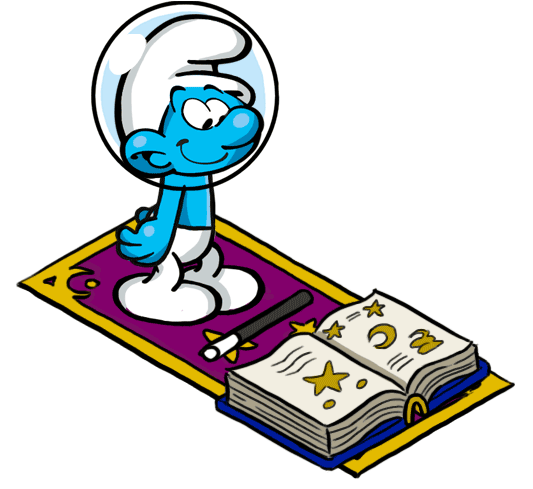 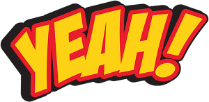 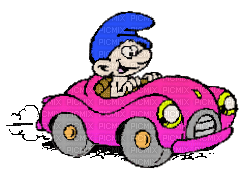 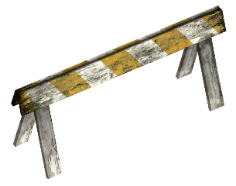 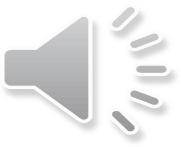 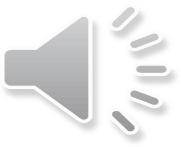 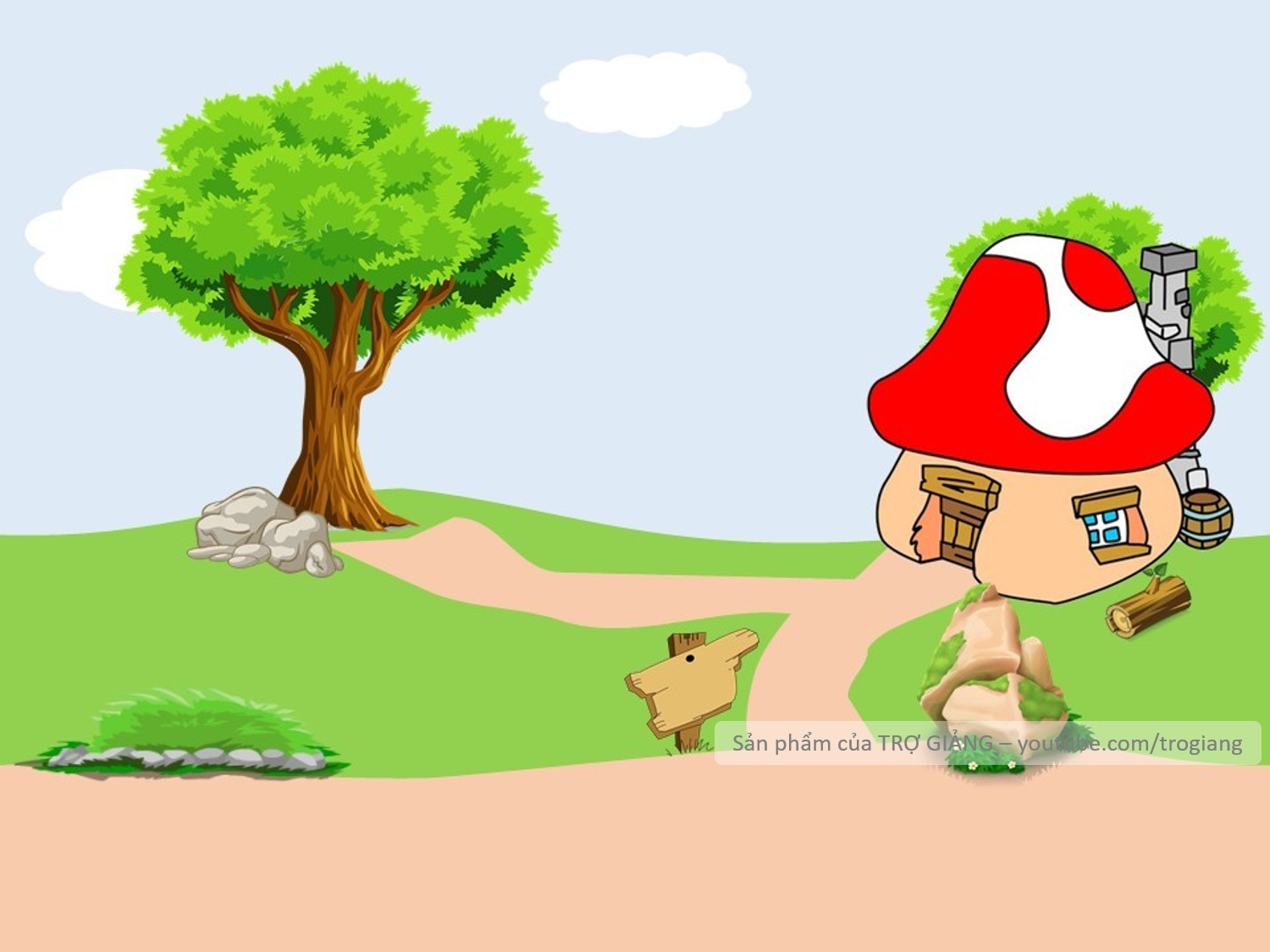 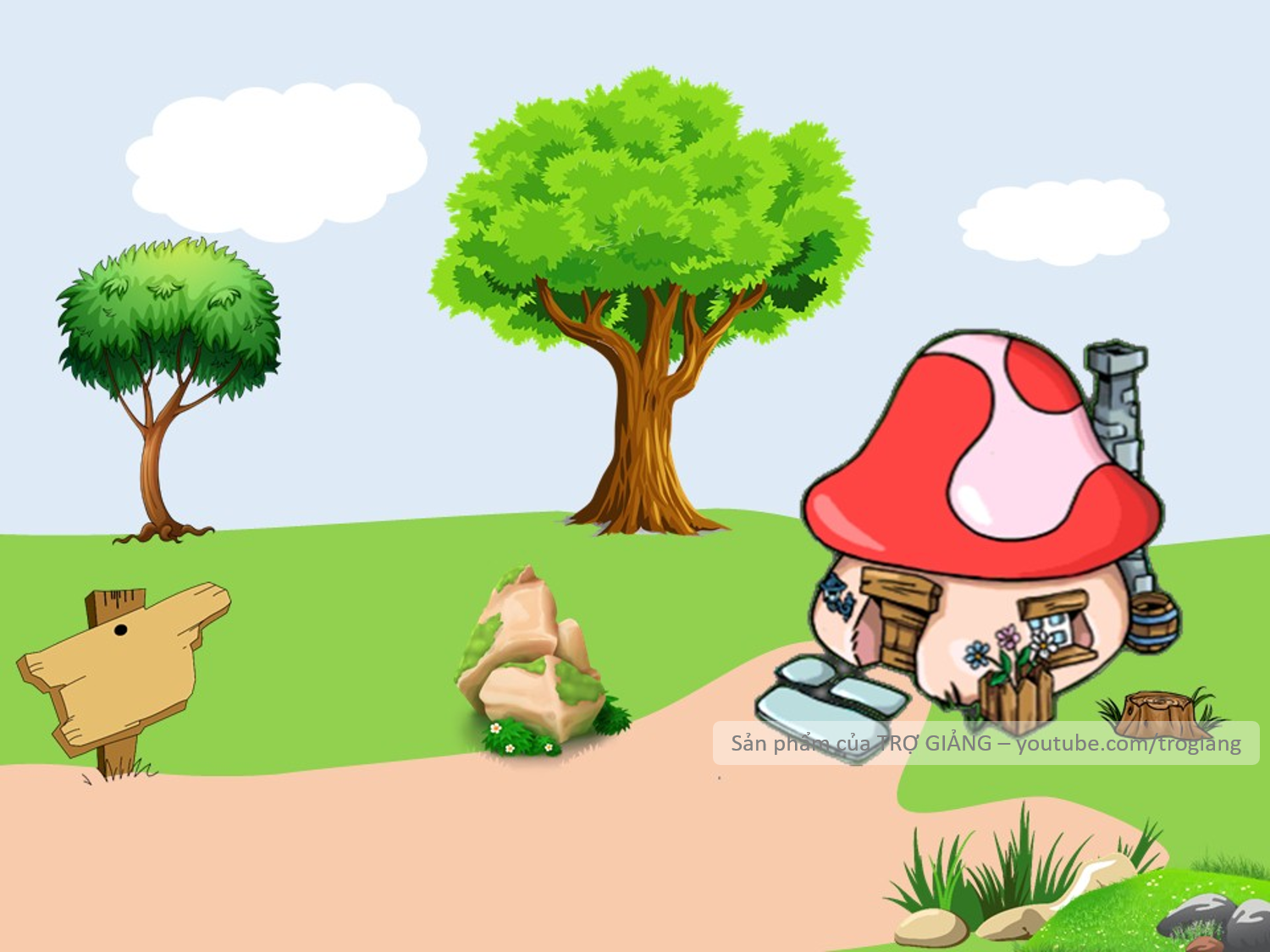 CHÀO MỪNG TÍ XÌ TRUM VỀ NHÀ
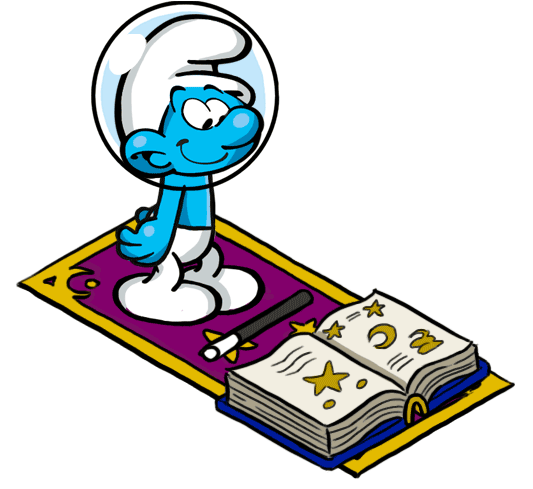 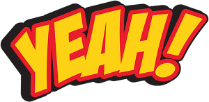 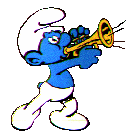 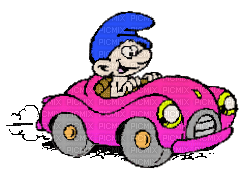 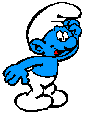 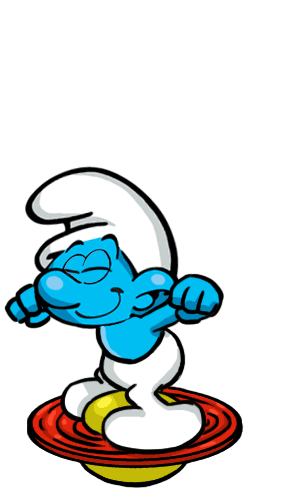 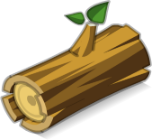 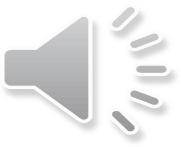 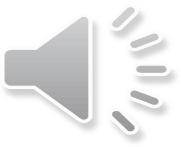 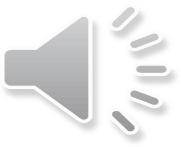 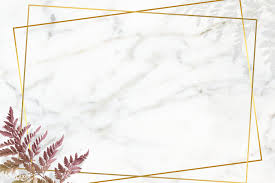 VẬN DỤNG
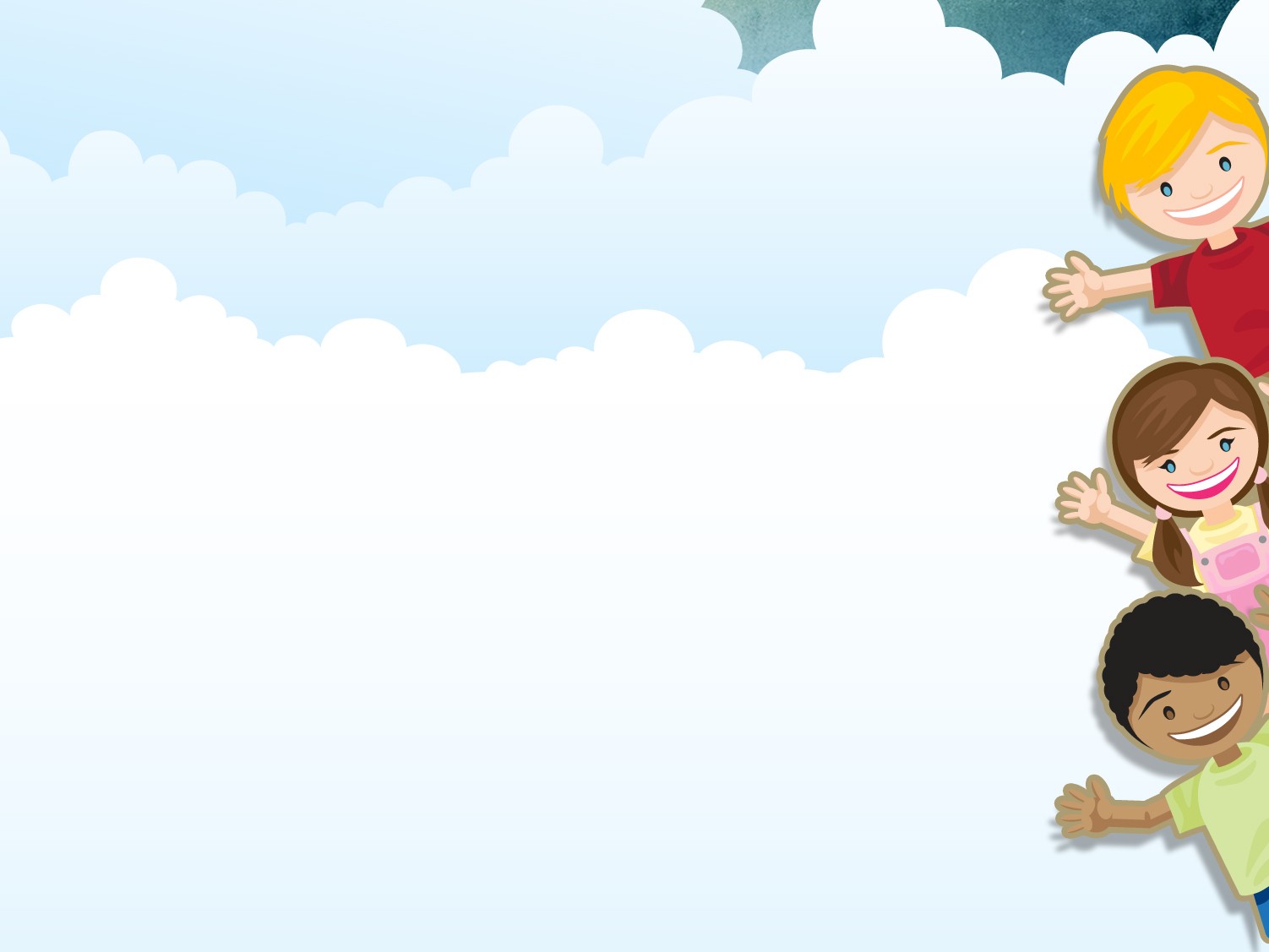 * Tự tìm thêm những phân số có thể viết được thành phân số thập phân.
[Speaker Notes: - Nhắc HS chuẩn bị bài và tự xác định mục tiêu của bài học.]
Về nhà:
- Ôn lại cách chuyển một PS thành PSTP.
- Chuẩn bị bài sau: Luyện tập